Rawlins J, Din J, Talwar S, O’Kane P
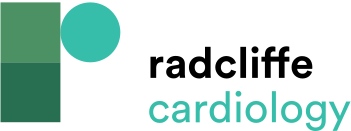 Figure 5: The use of Excimer Laser Coronary Atherectomy in a Calcific Undilatable Lesion
Citation: Interventional Cardiology Review 2016;11(1):27–32
https://doi.org/10.15420/icr.2016:2:2
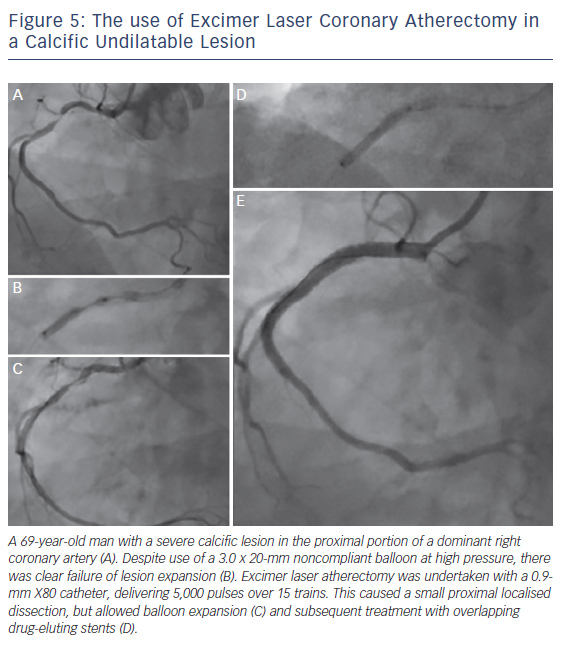